Presentation 
Call for Applications PhD Programme 2023-2024

Department of Economics and Management, University of Padova
Thursday, 4 May 2023
Agenda
1. Welcome			Enrico Rettore (Head of the PhD Programme)

2. Overview 			Michele Fabrizi (Deputy-Head, Management)

3. Management Curriculum		Eleonora Di Maria (PhD - Executive Committee)

4. Economics Curriculum		Enrico Rettore (Head of the PhD Programme)

5. Alumnae Stories			Michela Carraro/Isha Gupta

6. Q&A
Welcome
Prof. Enrico Rettore
Head of the PhD Programme
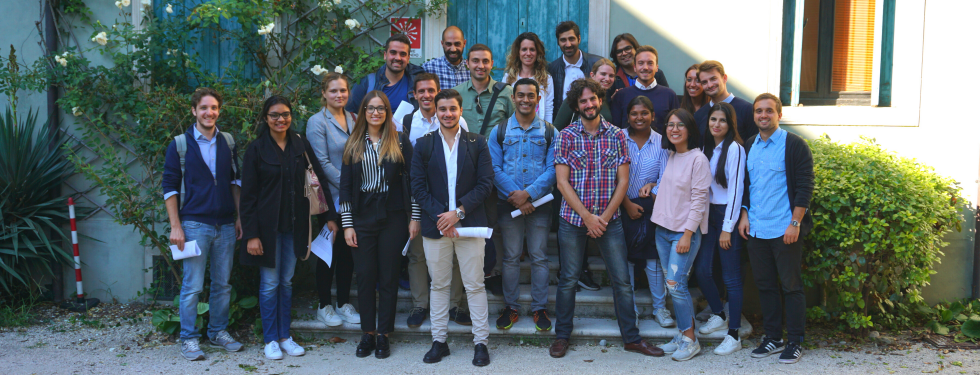 Why Padova?
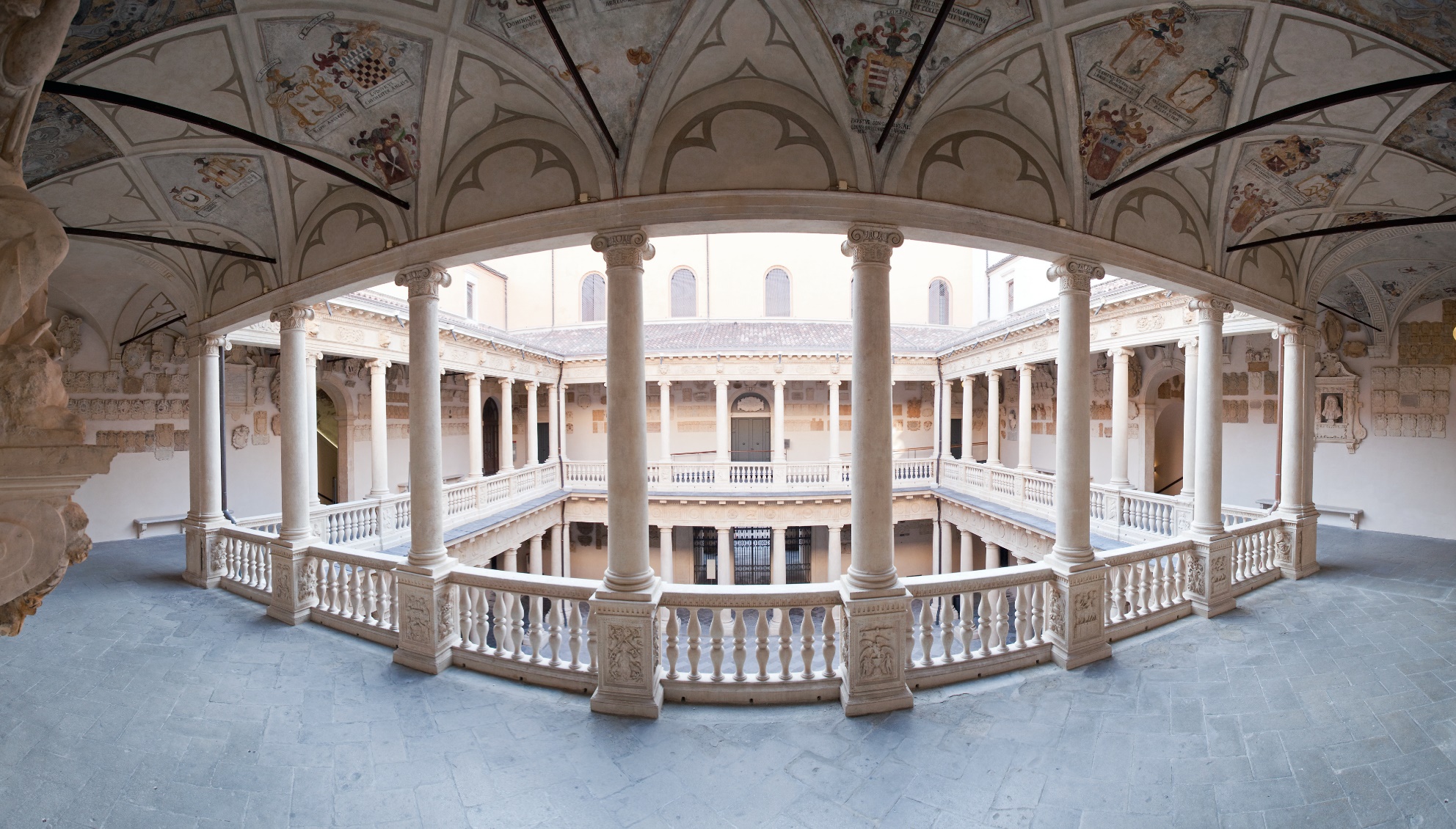 Founded in 1222, the University of Padova is one of Europe’s oldest and most prestigious multidisciplinary universities
Why Padova?
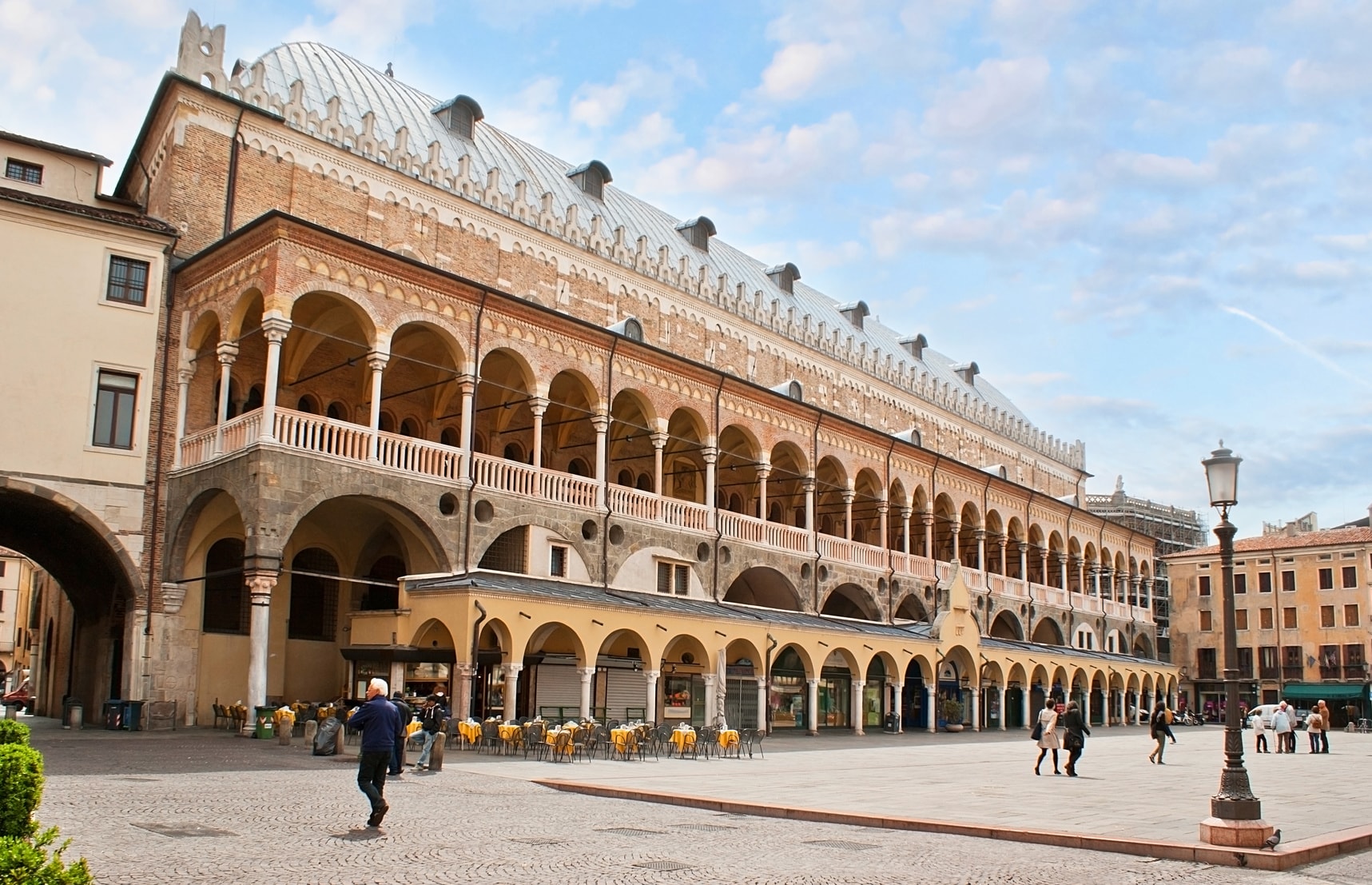 60,000 students,1,300 PhD candidates,
2,200 academic staff & researchers


Lively, dynamic, and international environment in the heart of North Italy
PADOVA, ITALY
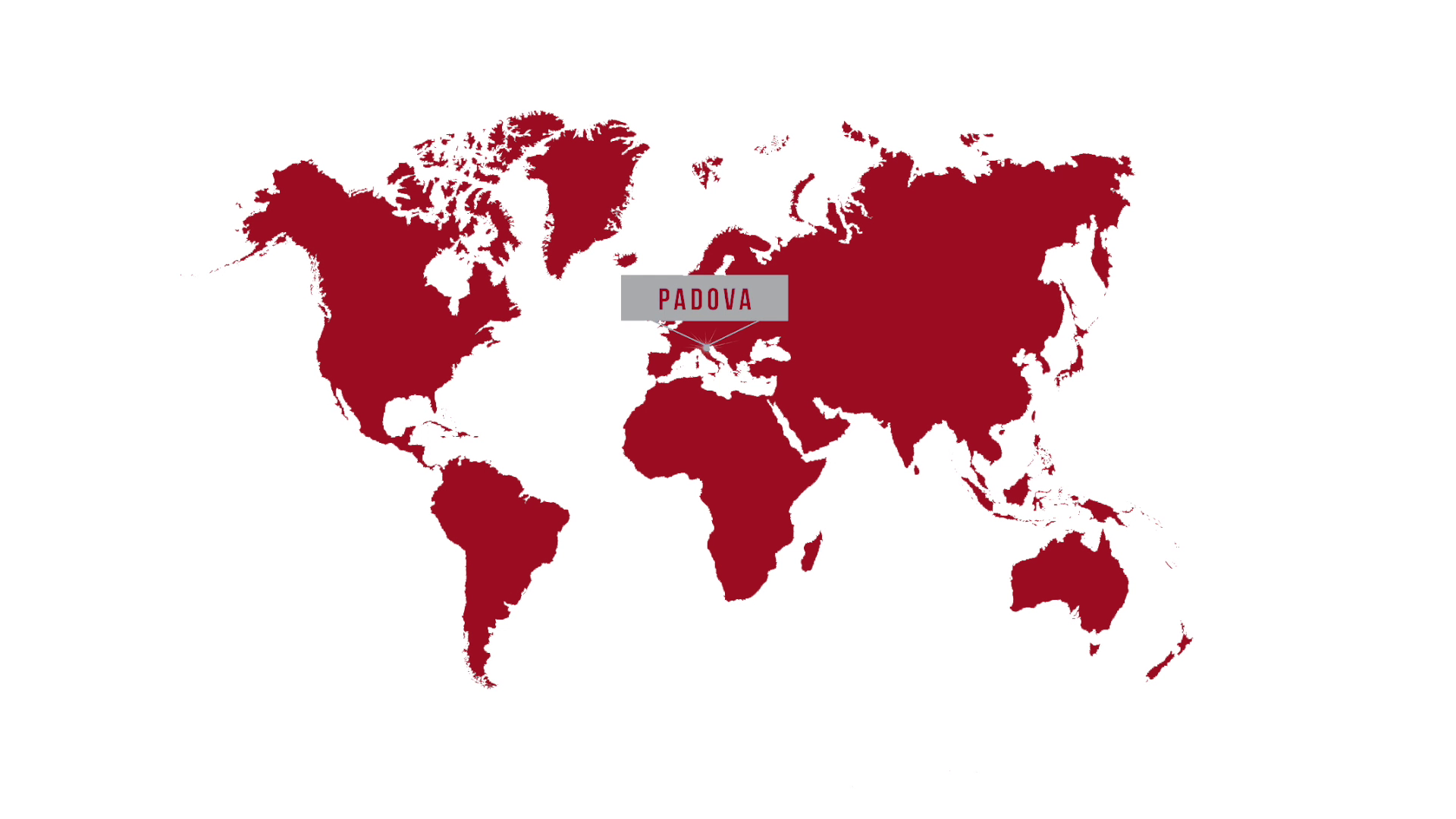 The city
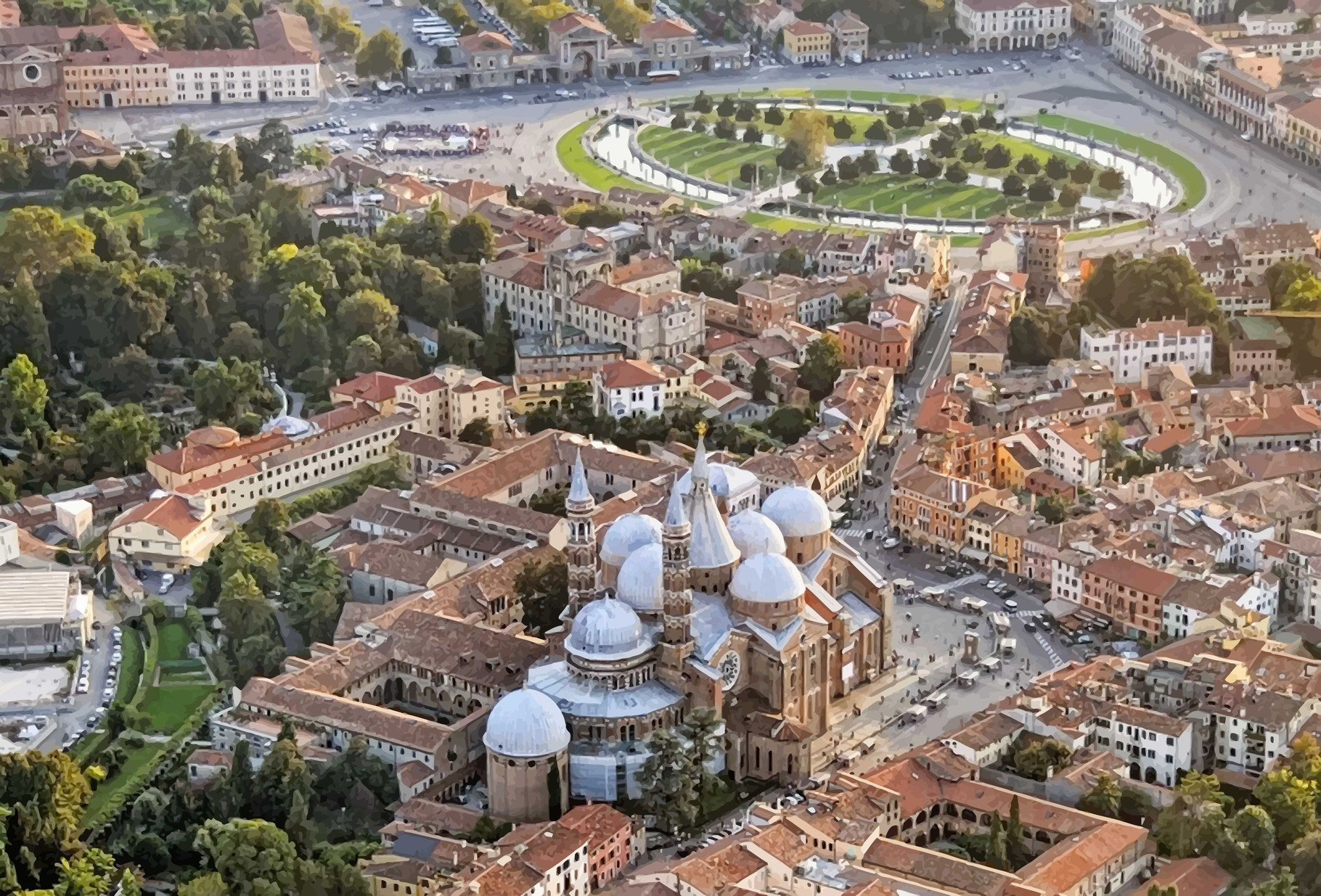 AERIAL VIEW
Saint Anthony Cathedral
The city
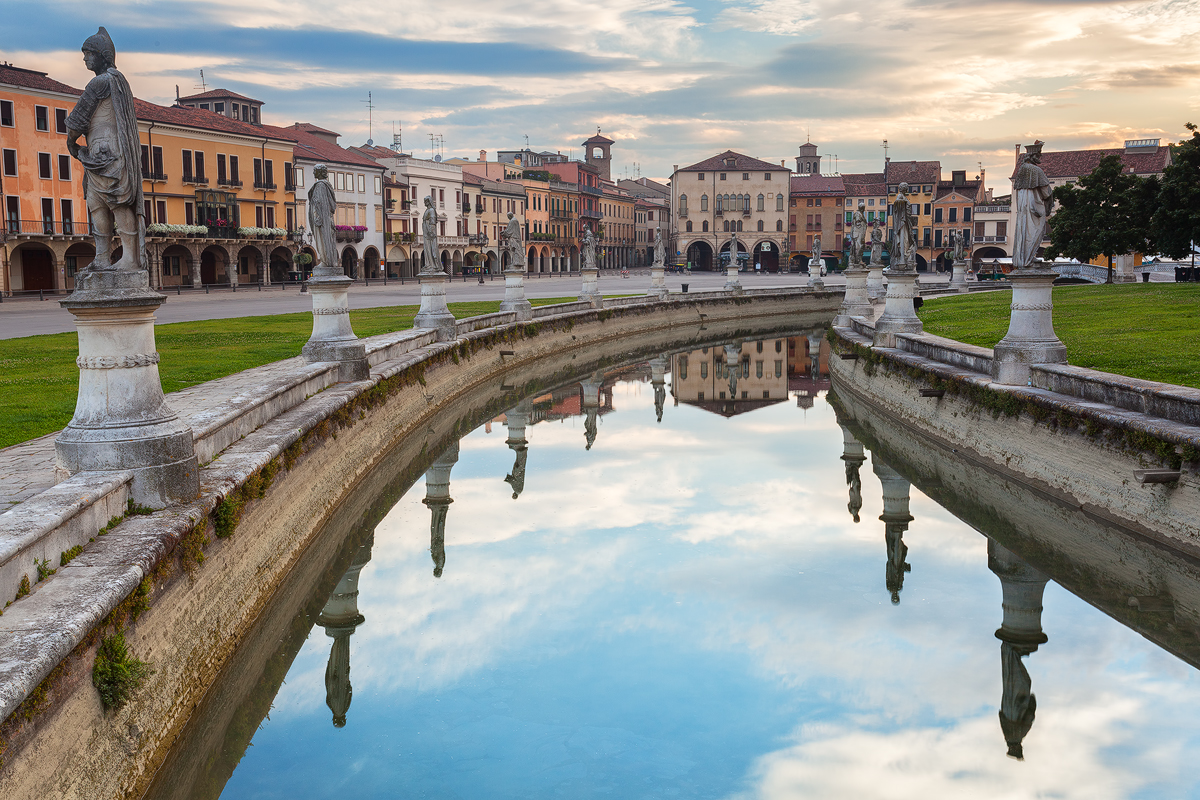 PRATO DELLA VALLE SQUARE
Prato della Valle Square
The city
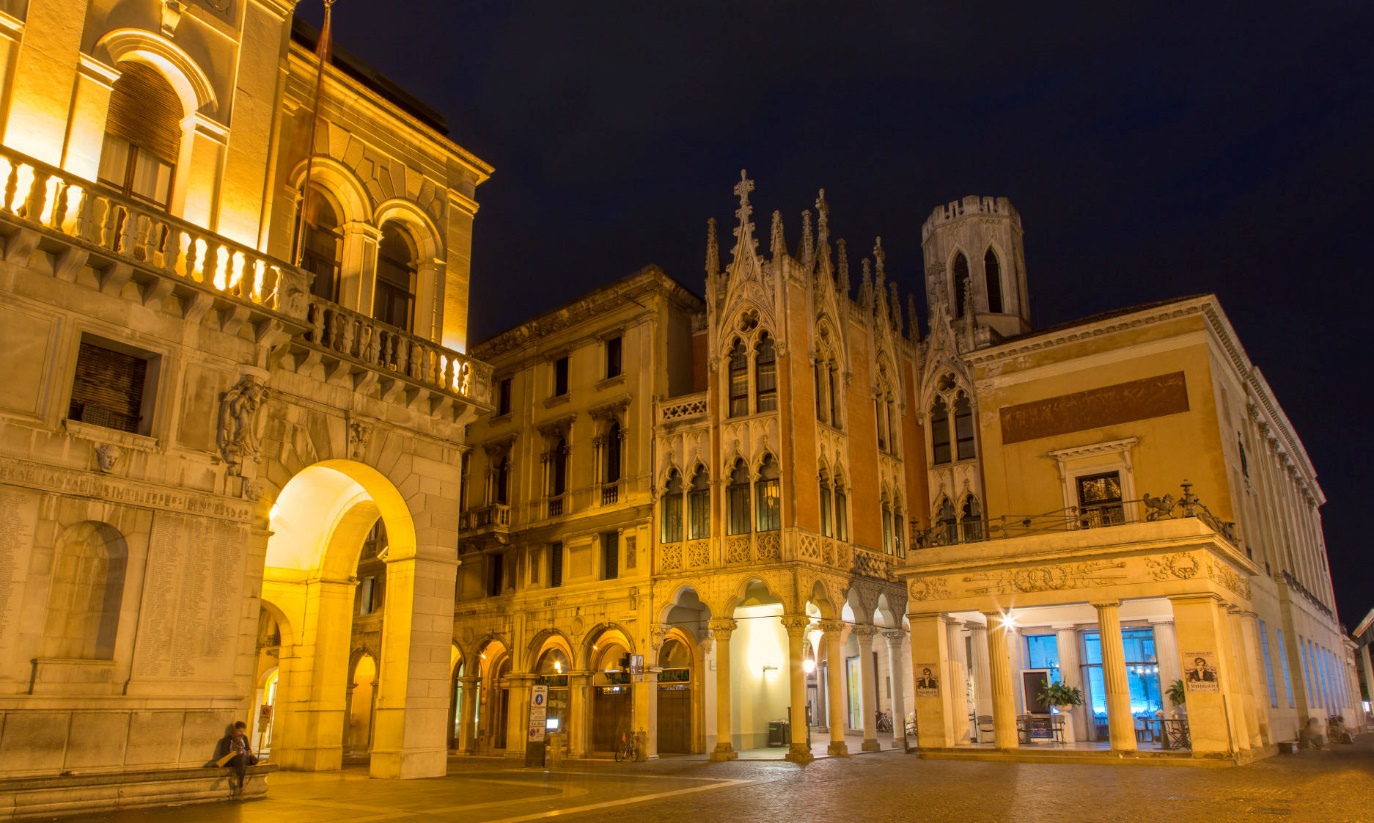 CAFFE PEDROCCHI
Caffè Pedrocchi
The city
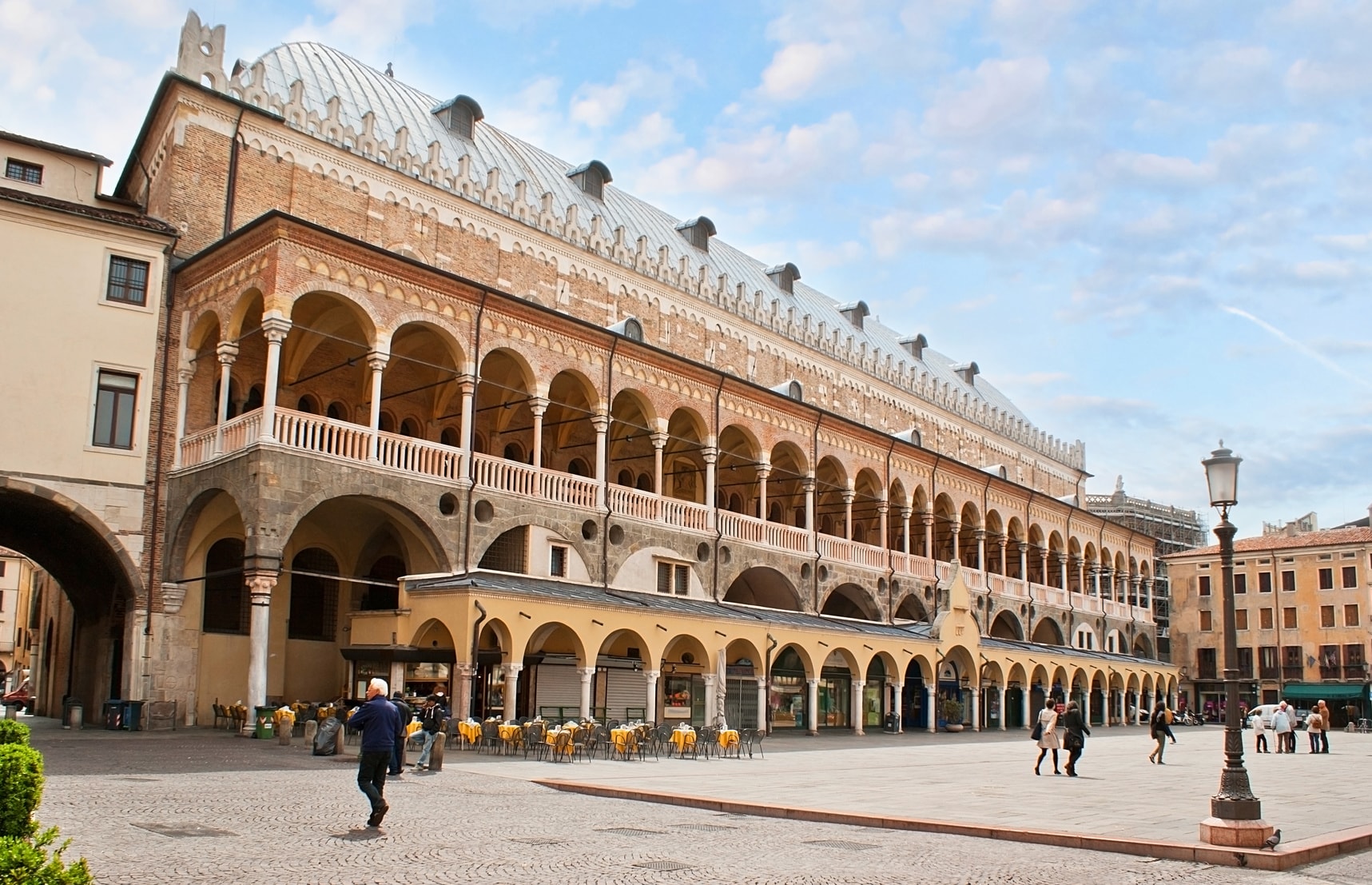 PALAZZO DELLA RAGIONE
The city
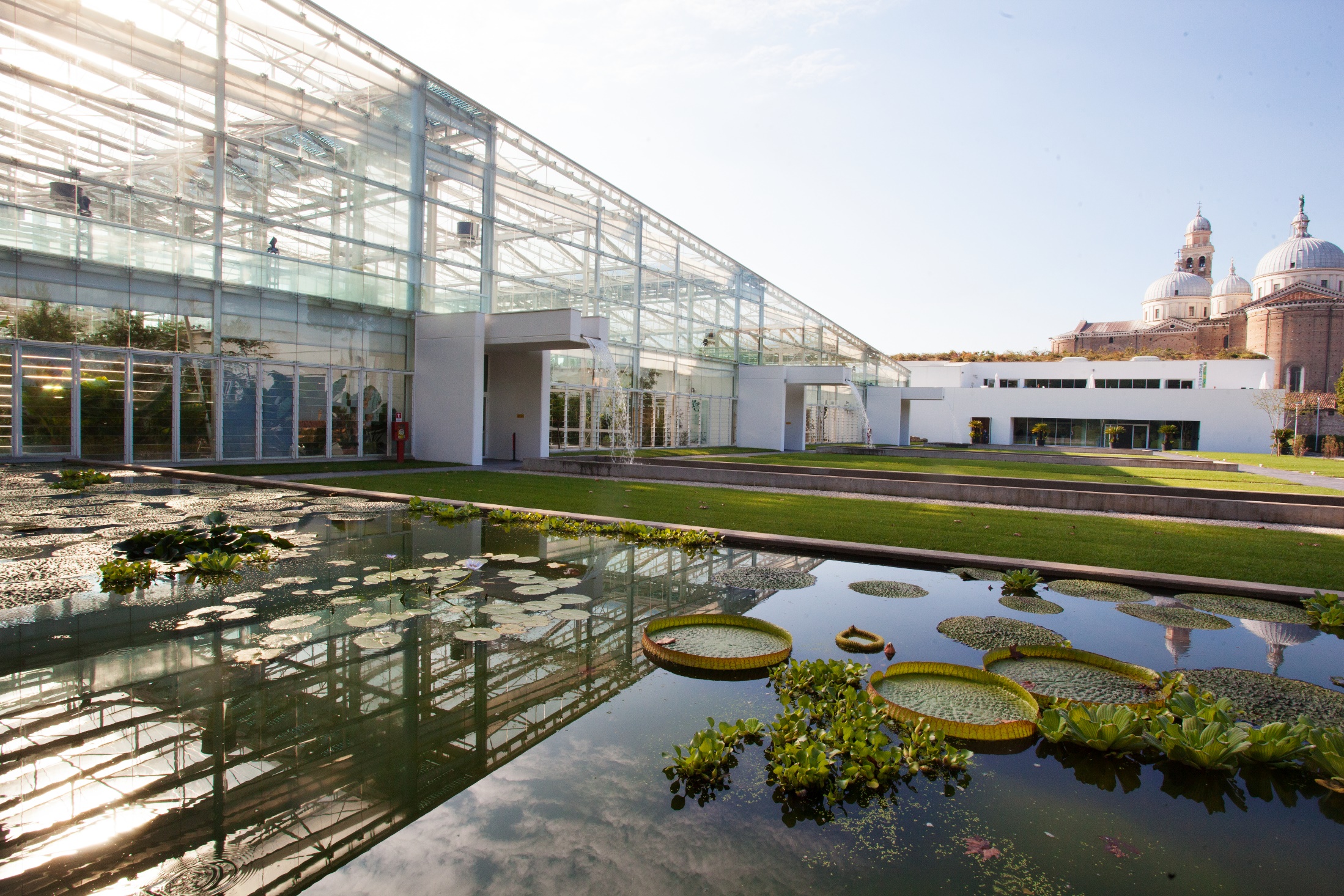 BOTANICAL GARDEN
Why dSEA?
We rank among the best Economics and Management departments in Italy taking into account quality of teaching, students' placement, and research excellence
“Department of Excellence”, for the second time in a row
Globally, we are among the top 250 universities in “Business & Economics” according to the Times Higher Education and top 200 in “Social Sciences and Management” according to the QS World University Ranking
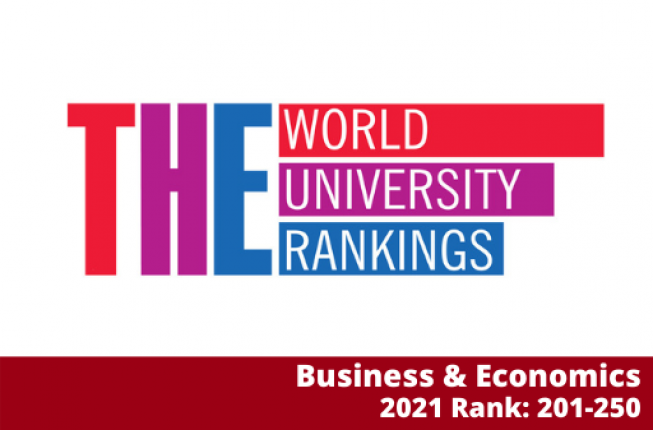 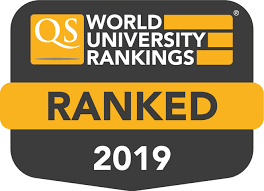 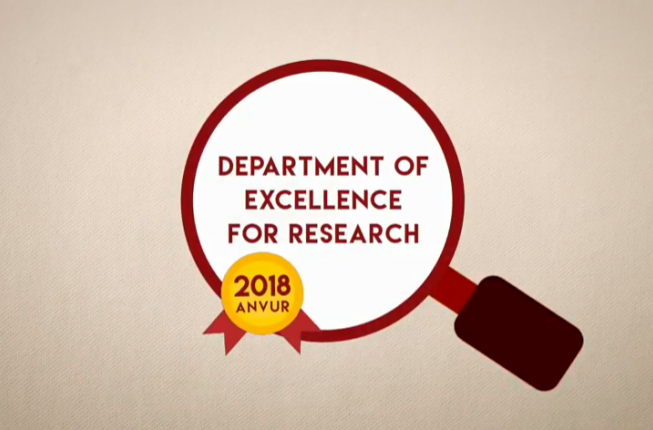 Why our PhD program?
4-years programme with several fully funded positions

PhD students are active members of a vibrant research community

Two curricula: Economics and Management
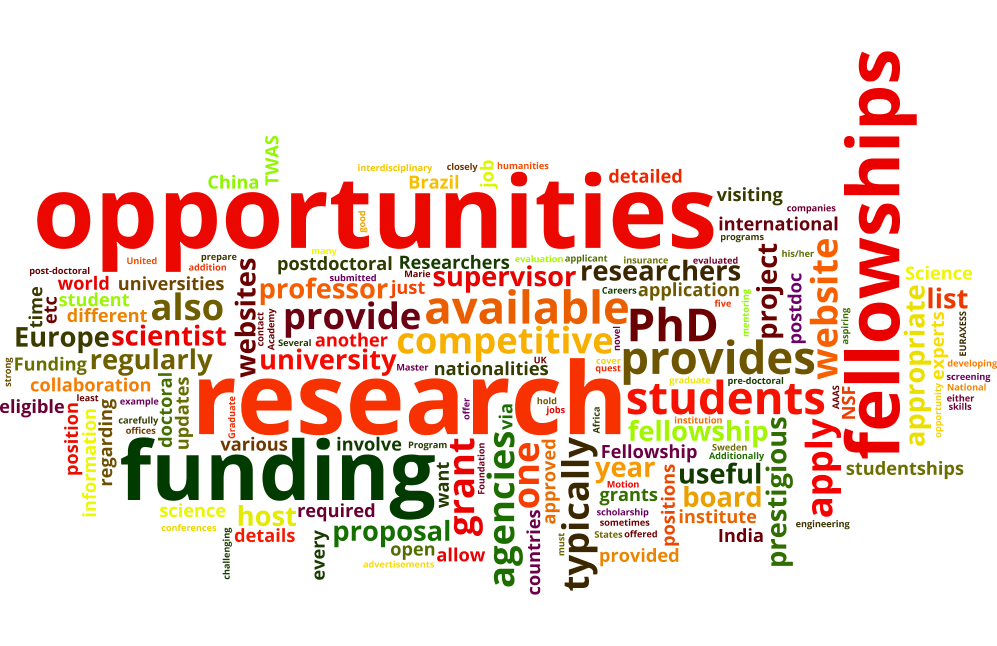 Both curricula sharing the same commitments, rules and main goal: 
Training young researchers to achieve their full potential
Recent Placements
Our main goal is (also) confirmed by recent placements by former PhD Students taking up positions at Top Schools & Institutions worldwide:

Academia
University of Copenhagen
University of New South Wales
Max Planck Institute
Université de Lyon
University of Groningen
University of Warwick
European University Institute
University of Technology and Economics Budapest
University of Chicago
ESADE Business School
Universities of Bergamo, Bologna, Padova, Bicocca, Cattolica, Verona 

Institutions & Private Sector:
World Bank, OECD 
Moody’s, Intesa Bank, IBM
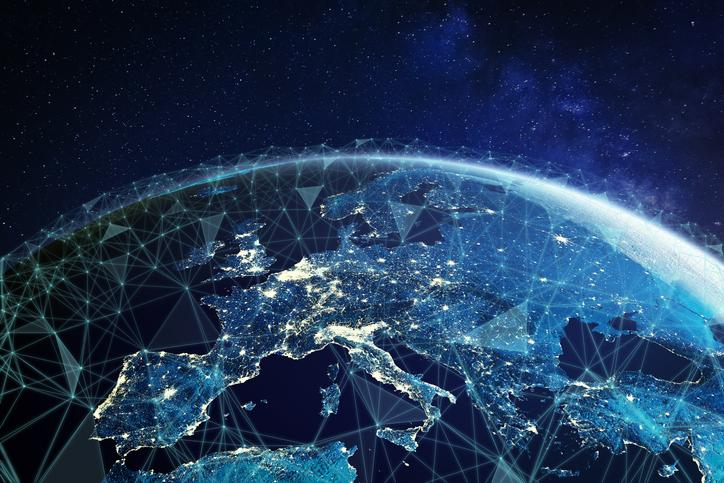 Overview
First year

Coursework – 3 terms October 2023 – May 2024
‘How To…’ short workshops
Summer research paper (May – September)
Select your PhD supervisory team
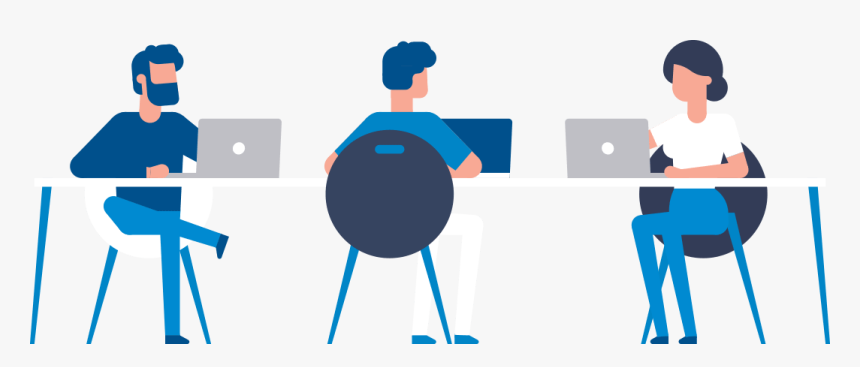 Overview
Next…

Research and dissertation development

Visiting period in a foreign university (min. 3 months)

Active Participation to departmental seminars (Economics and Management)

Teaching experience during the fourth year

Participation to conferences, workshops and summer schools
Supervisory Team & Visiting Period
Visiting Period
PhD candidates are strongly encouraged to spend at least one term as visiting fellow at a Top Research Institutions Worldwide





Financial Support (+50% of the scholarship)
Doctor Europeus

Supervision
Two supervisors
Choice of the Supervisory Team at the end of the coursework (year 1)
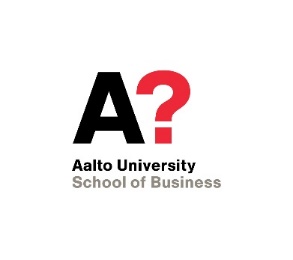 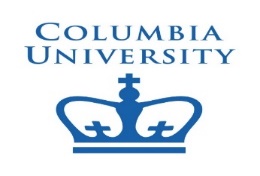 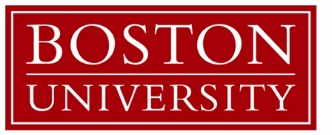 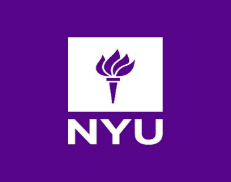 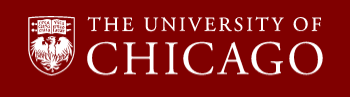 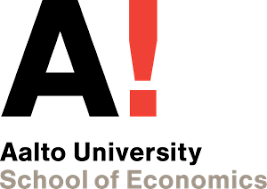 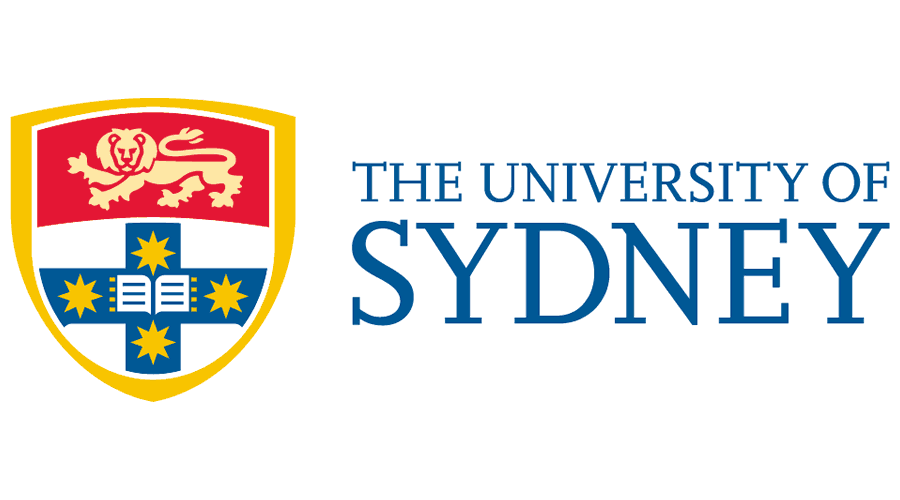 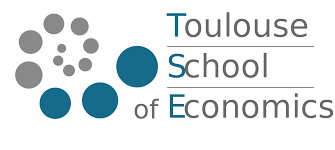 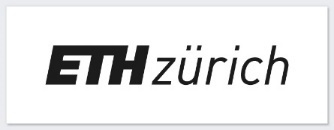 Overview
Requirements
First year
Pass all exams (min average grade: B). At most 1 retake
Positive evaluation of the summer paper

Second, Third, and fourth Year
Positive evaluation of research activities by the Board of the school (supervisor and co-supervisor too!)

Final Requirement
Admission to the doctoral defence
How to apply
The call for applications for 2023/24 will be published on Tuesday, 9 May 2023 here:
https://www.unipd.it/en/phd-programmes-calls-and-admissions

Application deadline: Wednesday, 7 June 2023
The application form must be submitted online. Do not send hard copy of the application by mail.
For more information on the selection procedure – as well as on our PhD programme - please send an email to: phd.economia@unipd.it
How to apply
In brief (but check the website on May 9!):
CV
a research proposal (max 5 pages)
degree certificates & transcripts
proof of English competence
two letters of recommendations
scientific publications (if any)
a short summary of the Master thesis (max 4 pages)
GRE general test is warmly recommended even if non mandatory.
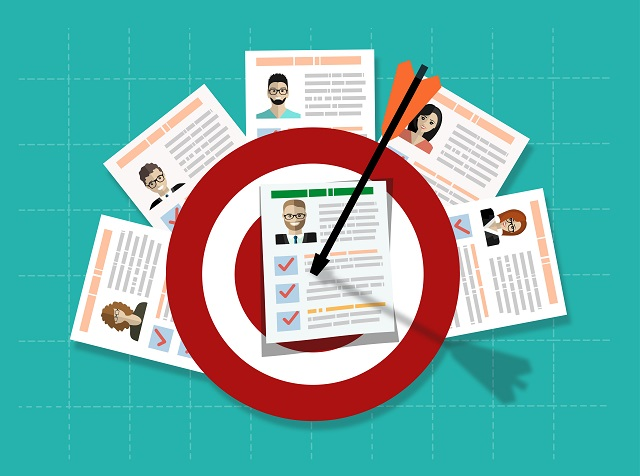 Funding, Living & Support
The yearly scholarship is € 15,400 (approx. € 1100 per month)

PhD students have access to an office in the department and support for IT needs
Reasonable accommodation costs by ESU or private market: https://www.unipd.it/en/studying-padova/funding-and-fees/living-costs
Canteen is available during semesters 

The Unipd PhD Office will help sorting the following:
Visas and Immigration
Healthcare and Primary Services
Housing and Living costs

More details here: https://www.unipd.it/en/arriving-living
Management Curriculum

Coursework 

Research Areas

Faculty & Publications
Coursework
Management: First Year courses
Management Curriculum: Research Areas
Accounting & Finance

Corporate Governance: Boardroom Dynamics & Processes
Economics of Criminal Firms
Financial Information & Regulation in the Banking Industry
Non-Financial Disclosure and Corporate Social Responsibility
Strategy, Innovation & Organizational Behavior

Cluster evolutions & Internationalization Processes
Entrepreneurship, New Ventures & SMEs
Environmental Sustainability & Social Innovation
Innovation, Technology transfer & Spin-Offs
Organization, Jobs, Corporate Resilience 
Operational Excellence: Supply Chain & Organizational Routines
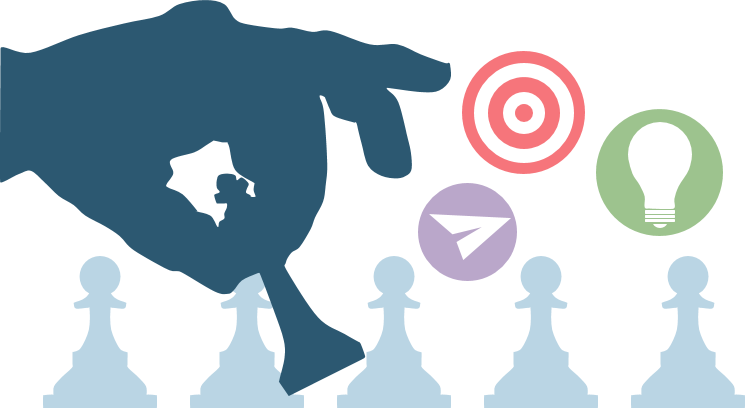 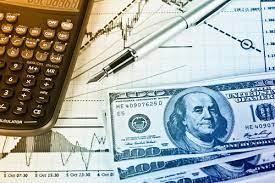 Management Curriculum: 
Faculty & Publications
Top-Tier Publications:

Journal of Accounting Research
Academy of Management Journal
British Journal of Management
Corporate Governance: an International Review
European Accounting Review
European Journal of Finance
Family Business Review
Journal of Business Research
Organization Science
Research Policy
Review of Accounting Studies
Strategic Management Journal
FT50 
Journals
CABS 
4 and 4* 
Journals
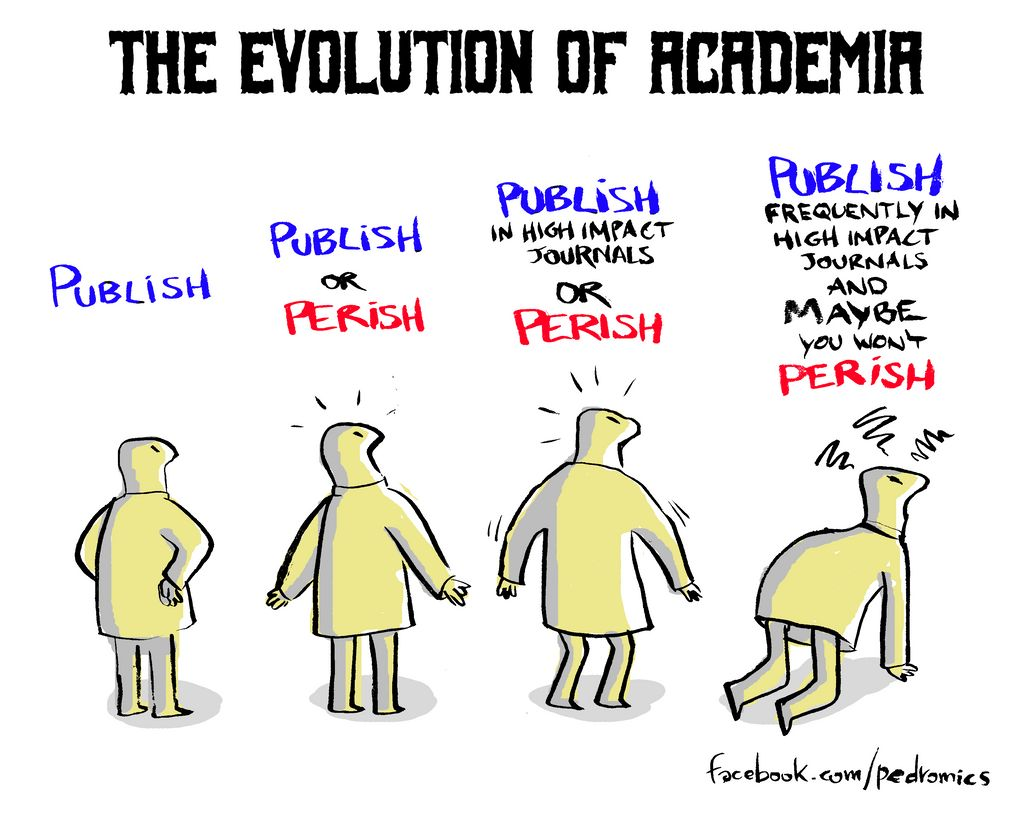 VQR
Italian Journal Ranking
Economics Curriculum

Coursework 

Research Areas

Faculty & Publications
Coursework
Economics Curriculum: Research Areas
Applied Economics: identify and measure causal effects in many domains 
ageing, health, consumer behaviour
policy evaluation
labour and education economics
applied political economy
Economics Curriculum: Research Areas
Political Economy, Matching Theory, Experimental Economics 

Trade and International Trade, Economic History 

Regional and Urban Economics 

Macroeconomics, Monetary Economics
Economics Curriculum: Research Areas
Industrial Organization, Energy and Environmental Economics

Healthcare Economics

Auctions Theory and Experiment, Procurements, Public Economics

Banking and Financial Markets
Economics Curriculum: 
Faculty & Publications
Top-Tier Publications:
American Economic Review
Review of Economic Studies
Journal of the European Economic Association
Journal of Labour Economics
Journal of Development Economics
The Economic Journal 
Journal of Public Economics
Journal of International Economics
Journal of Economic Theory
Journal of Health Economics
Theoretical Economics
European Economic Review
Games and Economic behavior
American Journal of Political Science
…and many others.
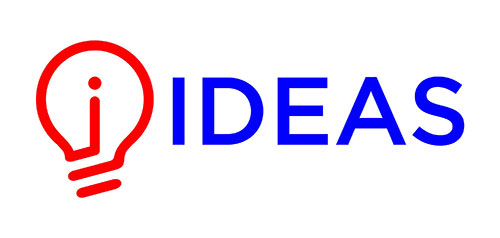 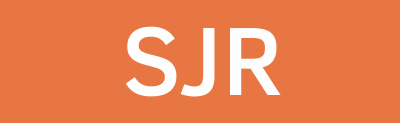 VQR
Italian Journal Ranking
Alumnae Stories
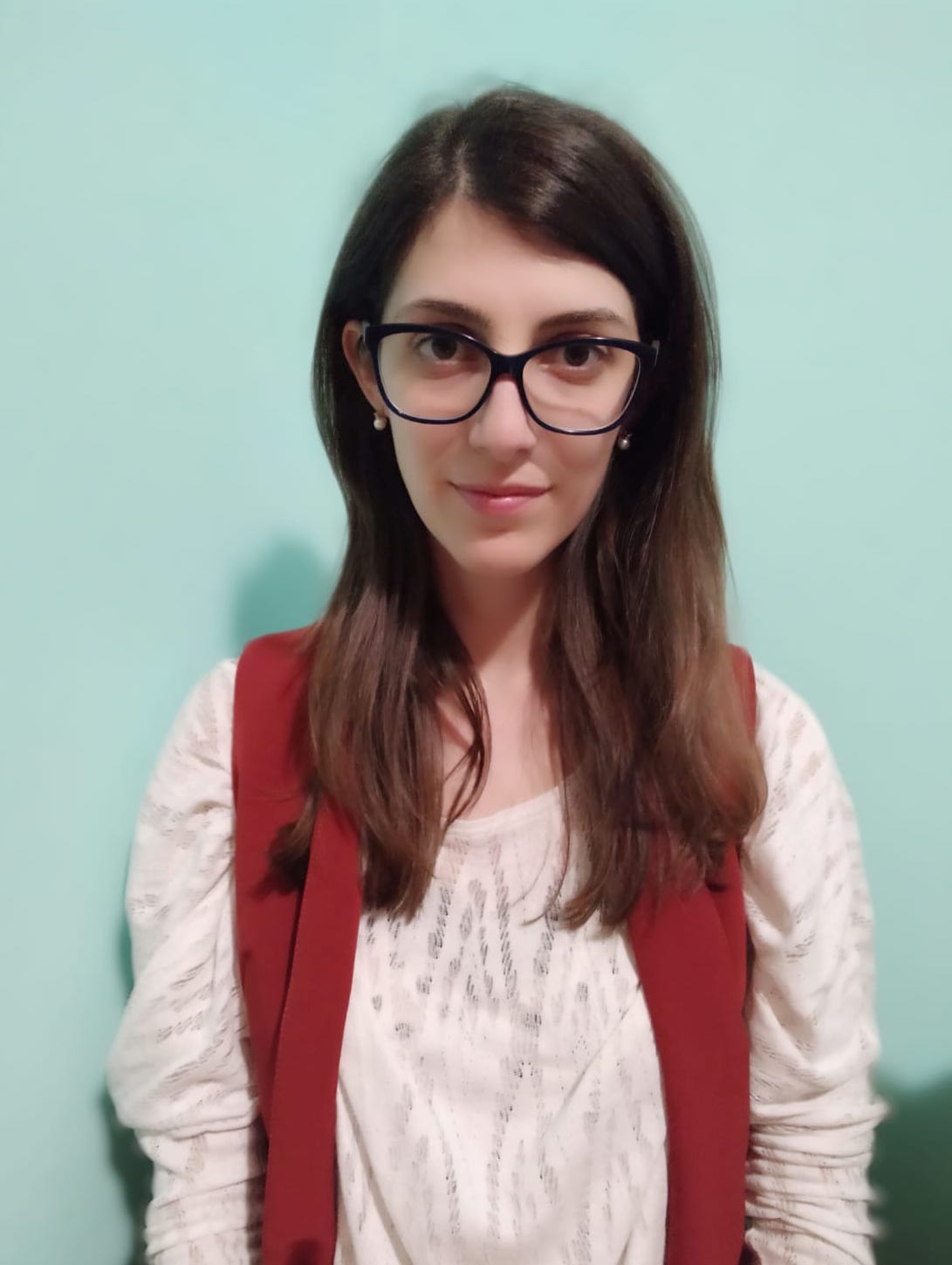 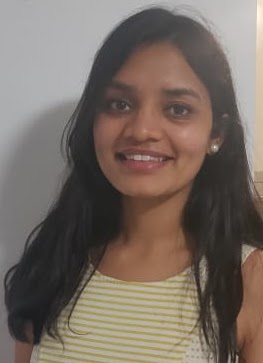 Michela Carraro
Isha Gupta
Q&A
Thank you for attending!

Looking forward to receiving your application!

Deadline: June 7th , 2023
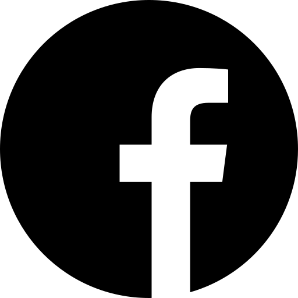 @Dipartimento di Scienze Economiche 
e Aziendali - Università di Padova
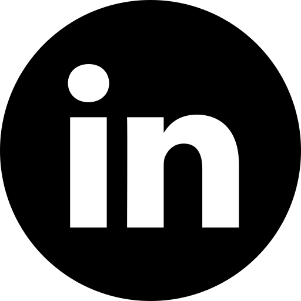 @dsea.padova
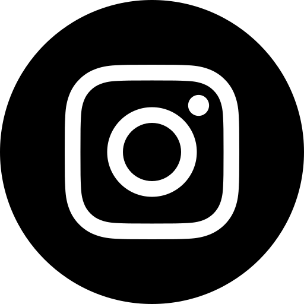 @dsea_unipd
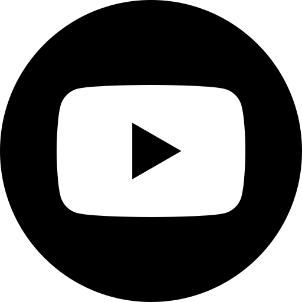 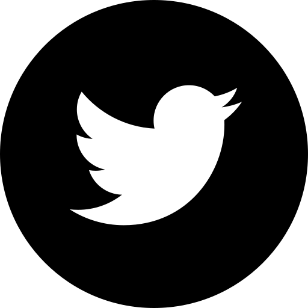 @dsea unipd
@dsea_unipd
www.economia.unipd.it